21. ledna 2021, on-line prostor
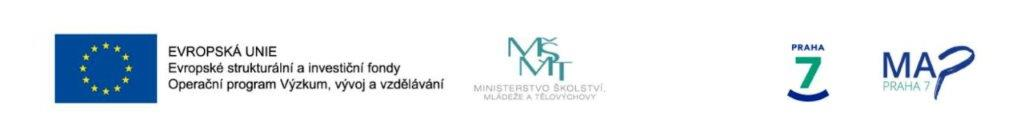 Řídící výbor 
MAP II
REALIZAČNÍ TÝM MAP II
DNEŠNÍ PROGRAM
1.	Úvodní slovo místopředsedy ŘV, p. Matyáše Peterky
2.	Schválení aktualizovaného složení pracovních skupin MAP II
3.	Schválení SWOT3 analýzy a Demografické studie území Prahy 7
4.	Schválení aktualizace SR MAP II - investiční priority
Platformy - porady ředitelů, setkávání školních koordinátorů
Představení škol nově zapojených do MAP II
Další aktuální a plánované aktivity MAP II
Průběžná informace z činnosti pracovních skupin 
Čerpání rozpočtu projektu MAP II/změny projektu
Publicita MAP II včetně FB škol/školek
Diskuse a různé
ÚVODNÍ SLOVO
Ing. Matyáš Peterka, místopředseda ŘV MAP II
KINESTETICKÝ
AUDITIVNÍ
ČTENÍ A PSANÍ
AKTUALIZACE SLOŽENÍ PS
Hlasování
Prezentace jsou komunikační nástroje vhodné k předvádění věcí a jejich vlastností, přednáškám, projevům, referátům a dalším.
Prezentace jsou komunikační nástroje vhodné k předvádění věcí a jejich vlastností, přednáškám, projevům, referátům a dalším.
Prezentace jsou komunikační nástroje vhodné k předvádění věcí a jejich vlastností, přednáškám, projevům, referátům a dalším.
Návrh usnesení
PS MG - dočasně obsazená pozice
PS CizJaz - Nataliya Zhuková (odchod pí. Procházkové)
PS PředšVzd – řed. Marie Kováčová (místo pí Valouchové)
PS RovPř, FIN, ČG - beze změny
„Řídící výbor schvaluje aktualizované složení pracovních skupin projektu Místní akční plány rozvoje vzdělávání II - správní obvod Praha 7, 
reg. č.: CZ.02.3.68/0.0/0.0/17_047/0011690.“
KINESTETICKÝ
AUDITIVNÍ
ČTENÍ A PSANÍ
AKTUALIZACE SLOŽENÍ ŘV
SWOT3 ANALÝZA
Hlasování
Prezentace jsou komunikační nástroje vhodné k předvádění věcí a jejich vlastností, přednáškám, projevům, referátům a dalším.
Prezentace jsou komunikační nástroje vhodné k předvádění věcí a jejich vlastností, přednáškám, projevům, referátům a dalším.
Prezentace jsou komunikační nástroje vhodné k předvádění věcí a jejich vlastností, přednáškám, projevům, referátům a dalším.
Dle usnesení RMČ je novým členem Mgr. Marie Kováčová, odovlána byla Mr. Jarmila Macečková
Návrh usnesení
„Řídící výbor schvaluje aktualizaci SWOT3 analýzy zpracované v rámci projektu Místní akční plány rozvoje vzdělávání II - správní obvod Praha 7, 
reg. č.: CZ.02.3.68/0.0/0.0/17_047/0011690.“
Proběhla prioritizace - stanovení 3 hlavních oblastí v rámci slabých/silných stránek/hrozeb/příležitostí ve spolupráci s garanty PS
SCHVÁLENÍ DEMOGRAFICKÉ STUDIE 
PRAHY 7
KINESTETICKÝ
AUDITIVNÍ
ČTENÍ A PSANÍ
AKTUALIZACE SLOŽENÍ ŘV
Hlasování
Prezentace jsou komunikační nástroje vhodné k předvádění věcí a jejich vlastností, přednáškám, projevům, referátům a dalším.
Prezentace jsou komunikační nástroje vhodné k předvádění věcí a jejich vlastností, přednáškám, projevům, referátům a dalším.
Prezentace jsou komunikační nástroje vhodné k předvádění věcí a jejich vlastností, přednáškám, projevům, referátům a dalším.
Dle usnesení RMČ je novým členem Mgr. Marie Kováčová, odovlána byla Mr. Jarmila Macečková
Návrh usnesení
„Řídící výbor schvaluje aktualizaci DEMOGRAFICKÉ STUDIE SPRÁVNÍHO OBVODU PRAHY 7 zpracovanou v rámci projektu Místní akční plány rozvoje vzdělávání II - správní obvod Praha 7, 
reg. č.: CZ.02.3.68/0.0/0.0/17_047/0011690.“
SCHVÁLENÍ AKTUALIZACE STRATEGICKÉHO RÁMCE MAP - INVESTIČNÍ PRIORITY
KINESTETICKÝ
ČTENÍ A PSANÍ
Hlasování
Prezentace jsou komunikační nástroje vhodné k předvádění věcí a jejich vlastností, přednáškám, projevům, referátům a dalším.
Prezentace jsou komunikační nástroje vhodné k předvádění věcí a jejich vlastností, přednáškám, projevům, referátům a dalším.
Návrh usnesení
„Řídící výbor schvaluje aktualizaci Strategického rámce MAP - přílohu Investiční priority - zpracovanou v rámci projektu Místní akční plány rozvoje vzdělávání II - správní obvod Praha 7, reg. č.: CZ.02.3.68/0.0/0.0/17_047/0011690.“
SCHVÁLENÍ PLATFOREM 
MAP II
KINESTETICKÝ
ČTENÍ A PSANÍ
Hlasování
Prezentace jsou komunikační nástroje vhodné k předvádění věcí a jejich vlastností, přednáškám, projevům, referátům a dalším.
Prezentace jsou komunikační nástroje vhodné k předvádění věcí a jejich vlastností, přednáškám, projevům, referátům a dalším.
Návrh usnesení
„Řídící výbor schvaluje fungování platforem MAP II: porada ředitelů a platforma školních koordinátorů v rámci projektu Místní akční plány rozvoje vzdělávání II - správní obvod Praha 7, 
reg. č.: CZ.02.3.68/0.0/0.0/17_047/0011690.“
Porada ředitelů
Setkávání školních koordinátorů
PŘEDSTAVENÍ ŠKOL NOVĚ ZAPOJENÝCH DO MAP II
Lesní mateřská škola Bobulka 
při FZŠ PedF UK Umělecká
Královská mateřská škola a základní škola, s.r.o.
Mateřská škola MUFÁNKOV, s.r.o.
Semináře už plánované a také novinky: 
Jak přežít puberťáka, Emoční inteligence, ADHD, Žáci s PAS, formativní hodnocení, diferencovaná výuka, práce s nadanými a MiND žáky, manipulace, syndrom vyhoření, kritické myšlení, spotřebitelská gramotnost s ČS, finanční gramotnost s Ty-já-tr, Hejného matematika, polytechnika, koučink ředitelů (Libchavy - 18. 2. 2021 ochutnávka), kontrola ČŠI, badatelsky orientované a environmentální vzdělávání, podpora výchov, dyskalkulie, komunikace s rodiči - praktický nácvik
Dopracování analytických podkladů pro aktualizace celého SR MAP
Aktualizace sběru potřeb škol (podzim 2021)
Tvorba akčního plánu k SR MAP
Sdílené pozice obsazené na základě potřeb škol (sdílený psycholog, technik, létající školník pro MŠ)
Další sety setkání PS vč. setkání garantů - březen, květen 2021
Výtvarná soutěž Knihoborec
Setkání ŠKOR/členů PS/ŘV - 11. 2. ŠKOR, další dle situace
Příprava na MAP III
Další aktuální 
a plánované aktivity MAP II
PS PRO MATEM. GRAM.
PS PRO CIZÍ JAZYKY
PS PRO FINANCOVÁNÍ
Platforma pro sdílení 
Mezipředmětová spolupráce
Lákavá témata pro další vzdělávání 
Možnosti hospitací on-line
Využití moderních technologií při výuce cizích jazyků
Hodnocení žáků v době pandemie
Koncept dne jazyků
Seminář na téma fundrising
Konkretizace potřeb škol
Spoluúčast MČ na investičních akcích škol při využití výzev
.
Činnost pracovních skupin - zápisy na GD pro info
PS PRO PŘEDŠKOLNÍ VZDĚLÁVÁNÍ
PS PRO ROVNÉ PŘÍLEŽITOSTI
PS PRO ČTEN. GRAM.
Zapojení pozice lokálního koordinátora
Hodnocení žáků v době pandemie
Připojení vs. napojení
Duševní hygiena
Koncept čtenářského maratonu
Autorská čtení
Témata pro další vzdělávání
Navázání spolupráce se školami v zahraničí
Sdílený speciální pedagog
ČERPÁNÍ ROZPOČTU PROJEKTU MAP II /ZMĚNY PROJEKTU - INDIKÁTORY APOD.
ZMĚNY PROJEKTU
ROZPOČET
Převod odb. garanta evaluace a monitoringu z PS na DPČ
Změna sídla příjemce
Převod uspořených prostředků na pozice lektorů a mentorů
Změna výše plnění finančních milníků
Zapojení nových škol
Navýšení počtu indikátorů: 
organizace ovlivněné intervencí projektu 19        21 (IZO 25)
jednorázové akce 20        40
odborné platformy 6        9
36 měsíců realizace = 9 989 693 Kč
Osobní náklady = 60 %/nepřímé náklady = 40 %
15 měsíců realizace = 3 657 861,99 Kč
Průběžný finanční milník 1. a 2. etapa = 1 528 851,94 Kč
Hraniční finanční milník 1. až 4.  etapa = 3 578 914,74 Kč
Průběžný finanční milník 5. a 6. etapa = 3 219 868,08 Kč
FB UČITELÉ ZE 7, 
ŠKOLKY NA 7
FB MAP II
WEB MAP II
Oslovení lidé za poslední měsíc: 3 880
Líbí se: 186 (80 % ženy)
Zájem o příspěvky: 322
Sledující: 205
Členové  FB pro ZŠ:  87
Členové FB pro MŠ:  29
53 registrovaných uživatelů
Publicita MAP II 
včetně FB škol/školek
Bulletin
Dotační zpravodaj
Pravidelný přehled dostupných kurzů
Jednání RMČ/ZMČ (např. demografická studie, dotační zpravodaj, didaktické pomůcky)
PLÁNY
Hobulet - rubrika Zaostřeno
Časopis Troja
FB MČ Praha 7/Troja
.
Článek v celostátním tisku
Tiskovka/akce pro novináře
Závěrečná konference MAP II
RŮZNÉ
TERMÍNY JEDNÁNÍ ŘV 2021
Medailonky škol
Zveřejnění odkazu na MAP II na webu škol
Fotky/videa z využívání pomůcek zakoupených v rámci MAP II
Vyzvednutí smluv o výpůjčce/darovacích smluv
Příprava návrhu ZŠ Přádelní
Čtvrtek 20. května 2021 od 15:30 hod.
Čtvrtek 11. listopadu 2021 od 15:30 hod.
Diskuse a různé
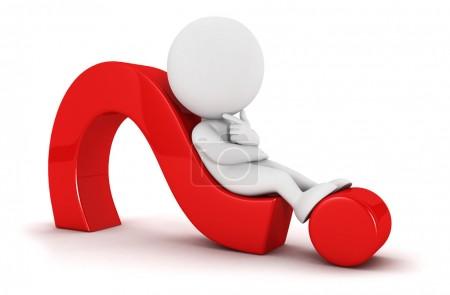 ,
TĚŠÍME SE
NA DALŠÍ SETKÁNÍ

VÁŠ TÝM MAP II